Precision Ag
SOIL 4234/5234
Introduction
Precision Ag is a technology that can be used to improve profitability while reducing the impact of agriculture on the environment
At its core, Precision Ag is used to help control aspects of variability
Precision Ag Tools
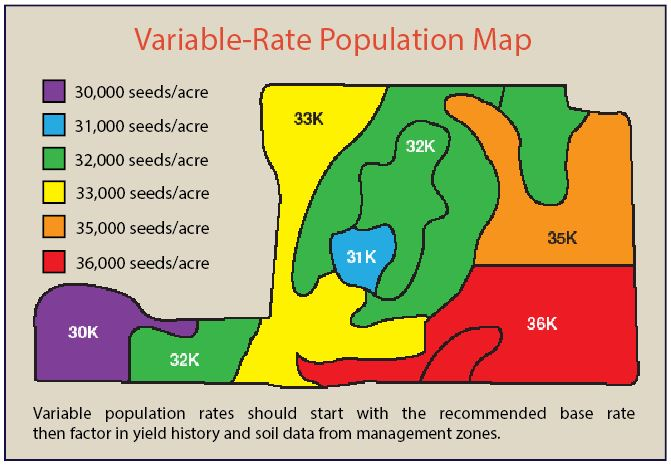 Variable Rate _________
Seed
Fertilizer
Tillage
Yield monitoring
Builds maps with information
Precision Ag Tools
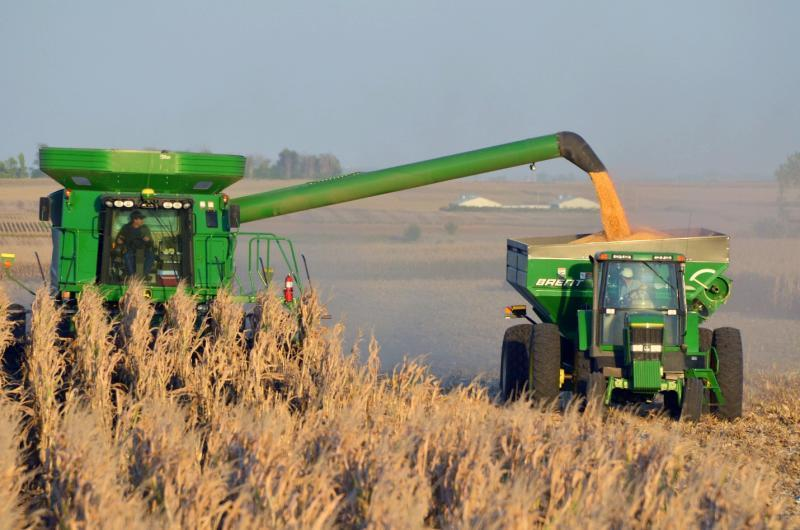 GNSS/GPS
Global Navigation Satellite System
Global Positioning System
Yield Monitors and Maps
Data Collection Devices
In-cab
On Equipment
Precision Ag Tools
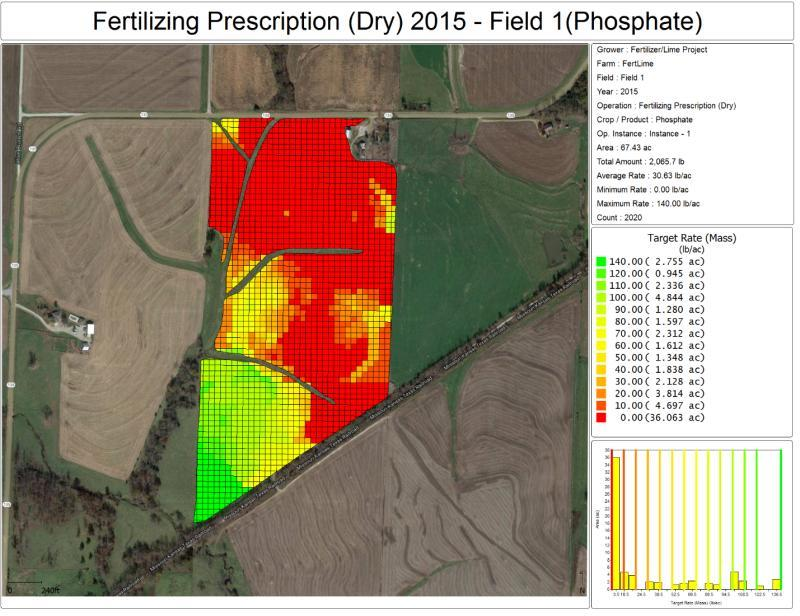 Sampling and Mapping
Soil Sample
EC Maps
EM Maps
Multi Spec
By-row Planter 
Remote Sensing and Imagery
Ground Based
Remote
Precision Ag Tools
Can be used to see patterns over time
Gives an idea of what needs to be investigated
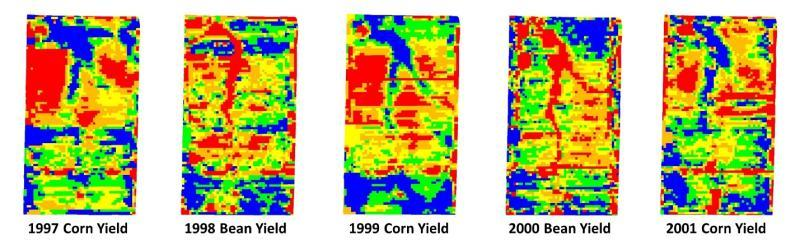 Objectives
Understand impacts that Precision Ag has on current agronomic practices
Learn about available precision ag used in our area, and in our research
Greenseeker
Canopeo
Soil Sensing
Greenseeker and SBNRC
Developed at OSU
Utilizes active sensors (active meaning uses own source of light, not dependent on sunlight)
Takes Red and NIR radiance readings, normalizes, and then feeds data back as NDVI
Normalized Difference Vegetative Index
NDVI is then used to calculate Yield potential, and subsequent N rate recommendations
Greenseeker and SBNRC
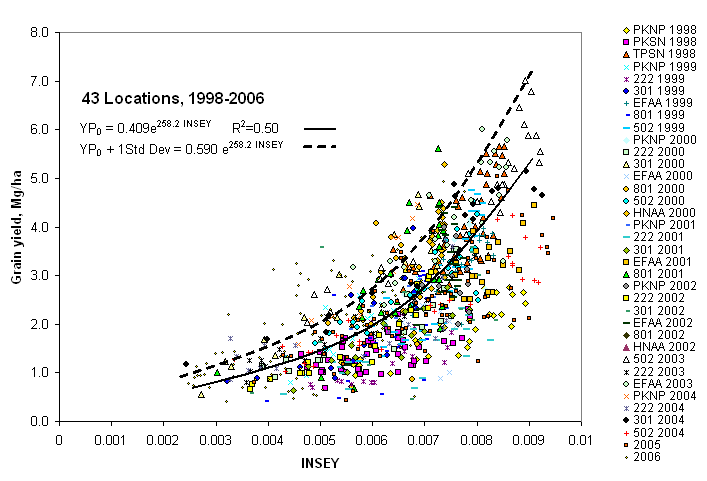 Model was built on NDVI and yield values from 43 locations
Continued to be updated with over 20+ years of NDVI data
Limitations:
Becomes less accurate at finding differences at  NDVI > 0.72
Greenseeker and SBNRC
Utilizes these equations to determine SBNRC
http://nue.okstate.edu/SBNRC/mesonet.php
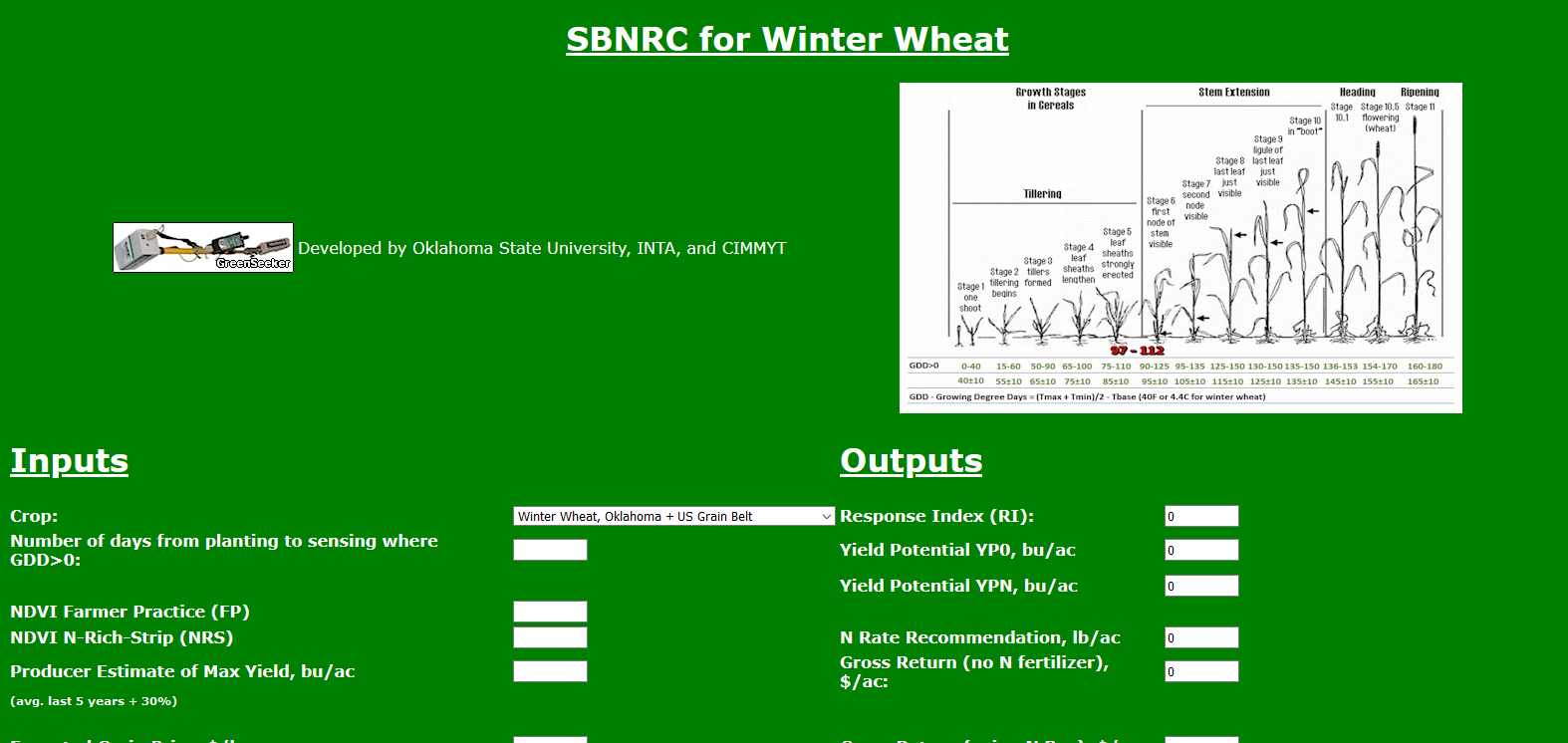 Canopeo
Also developed at OSU (Soil Physics, Dr. Tyson Oschner)
Rapid Green Canopy Cover measurement tool
Quantifies the percent canopy cover of live green vegetation for any agricultural crop
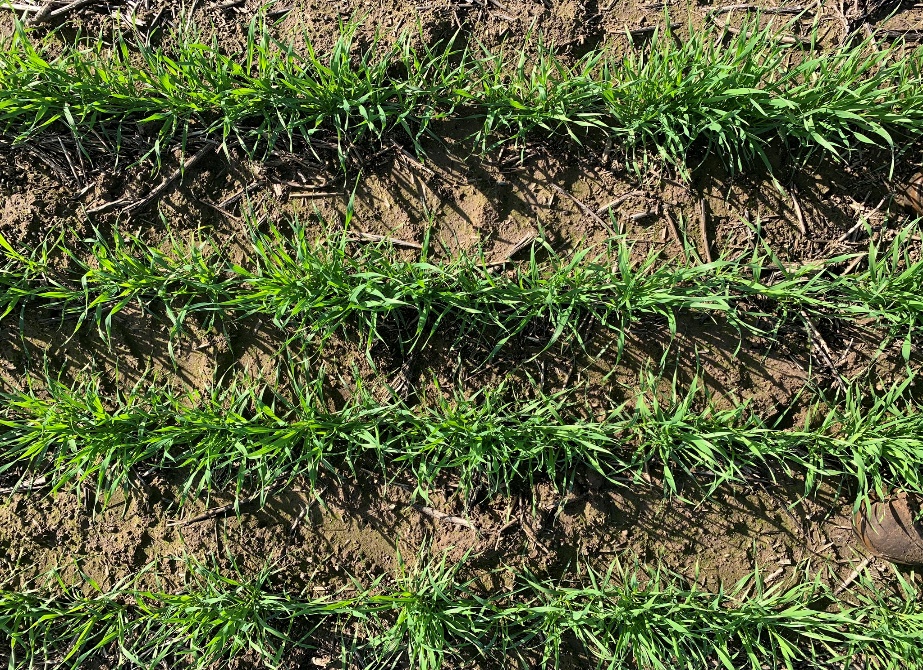 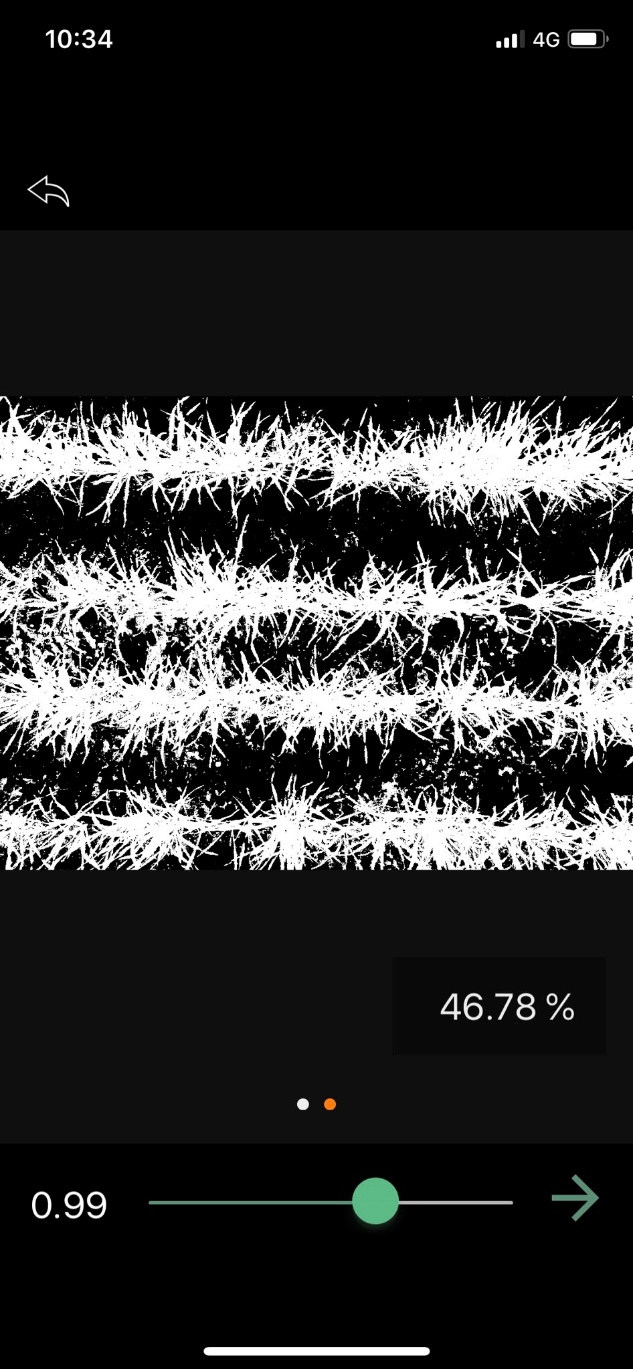 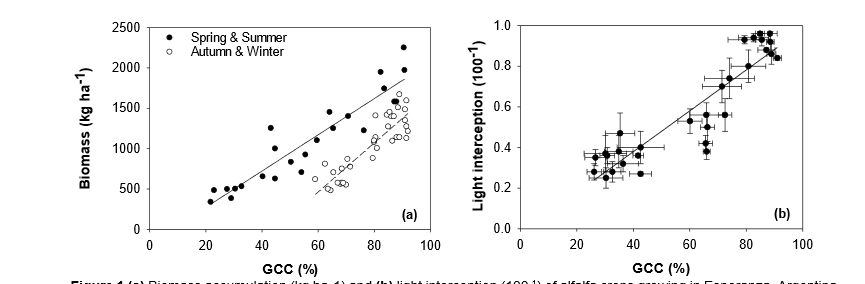 Canopeo
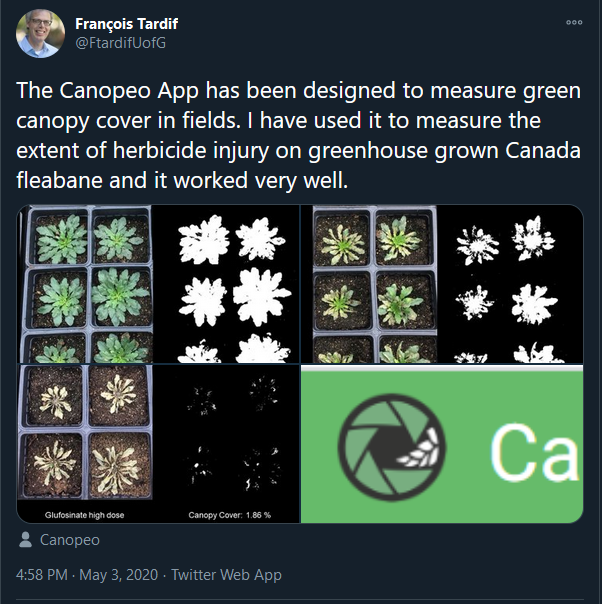 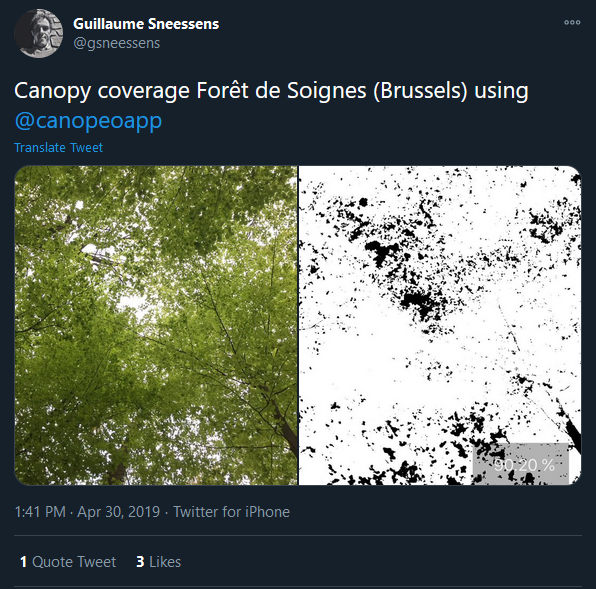 ^ Estimation of Yield in Alfalfa
< Other uses of quantifying biomass vs. other
Limitations:
Not very accurate estimate of yield/differences at above 80%
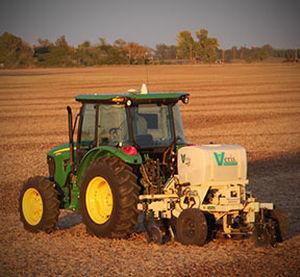 Soil Sensing Technology
Rather new works, not highly used yet
Measure EC using coulters at differing distances to allow for EC measures at different depths
OM from soil cores
Downforce to measure bulk density/texture differences
Even can do on the move pH readings
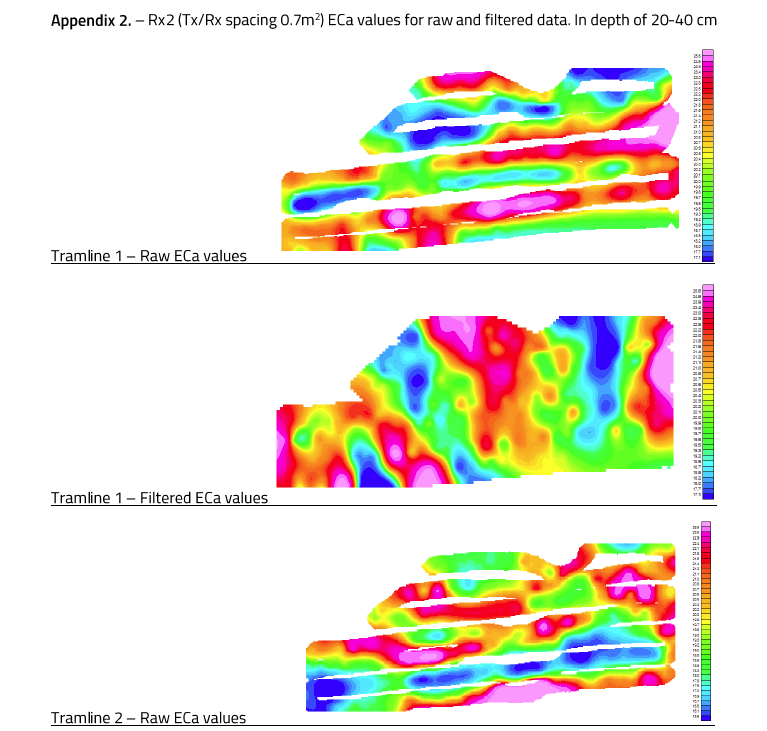 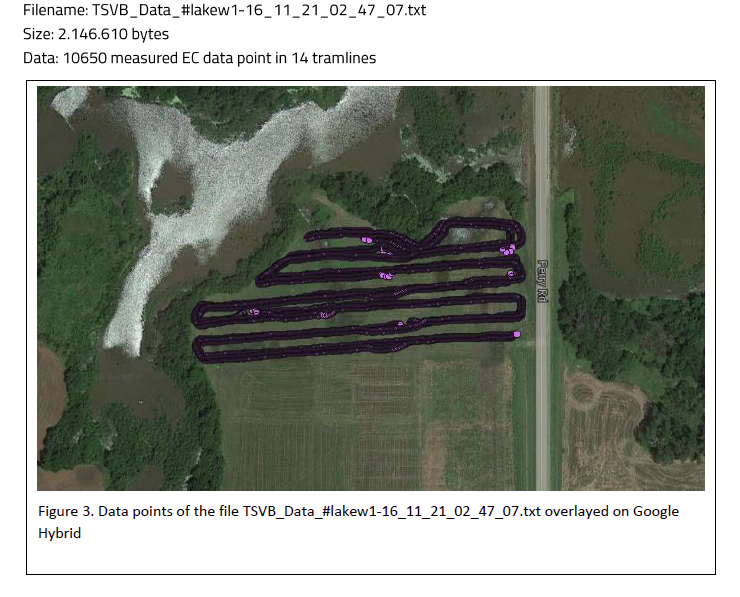 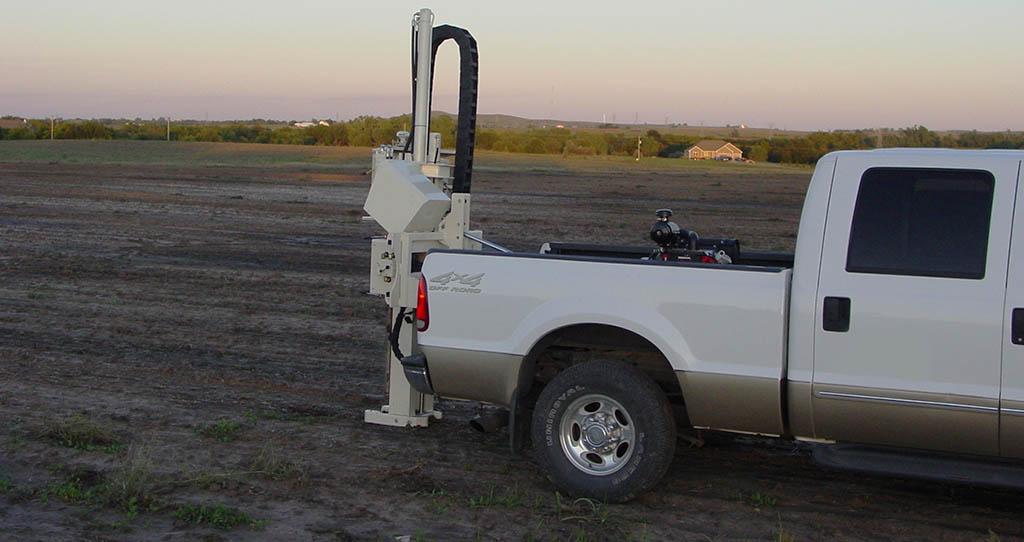